29 Acres
Utah Autism Academy
Settings Rules 
Open discussion
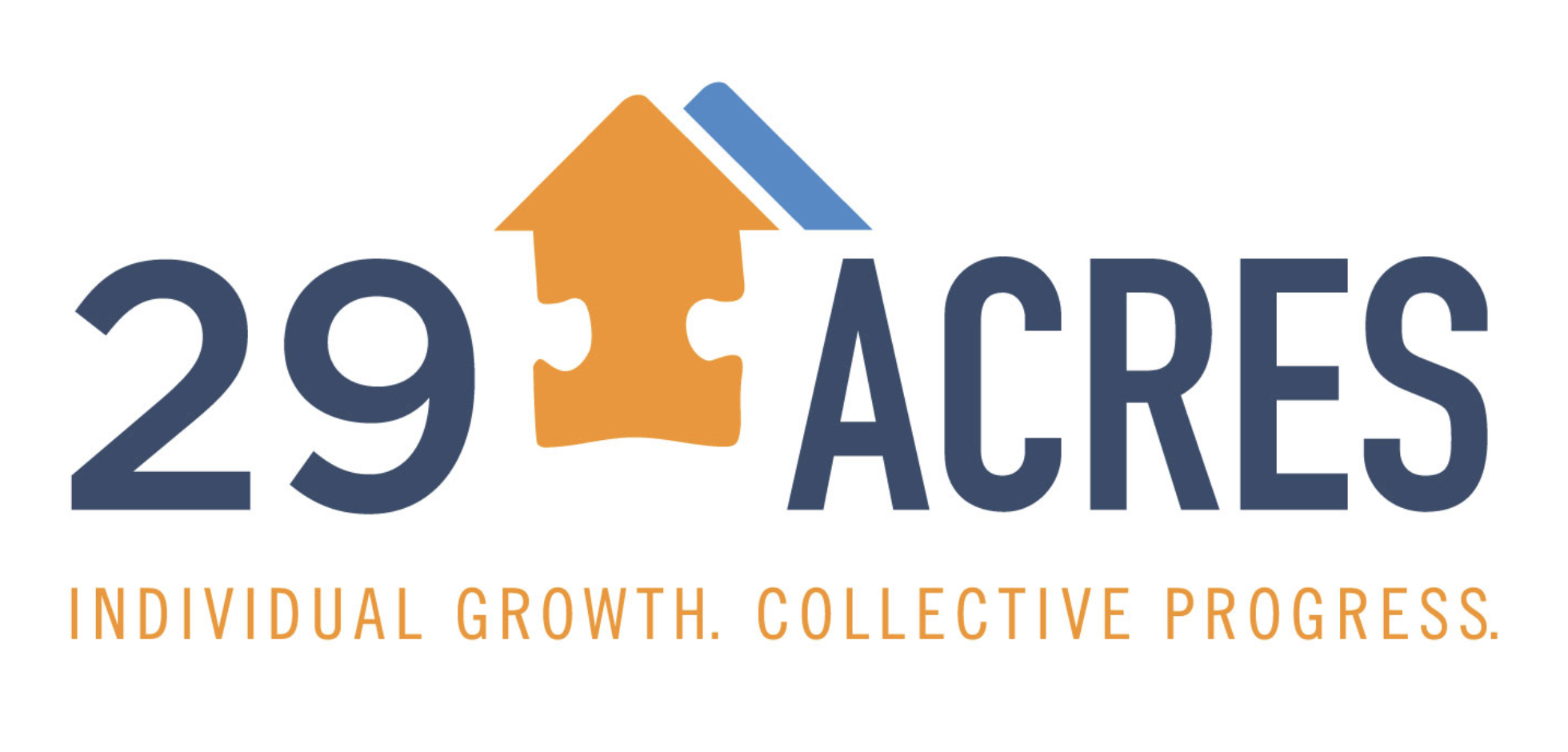 29 Acres Mission Statement
To ensure that people living with Autism and other Neurodiversities have community and a safe place to live where opportunity and happiness are the standard.
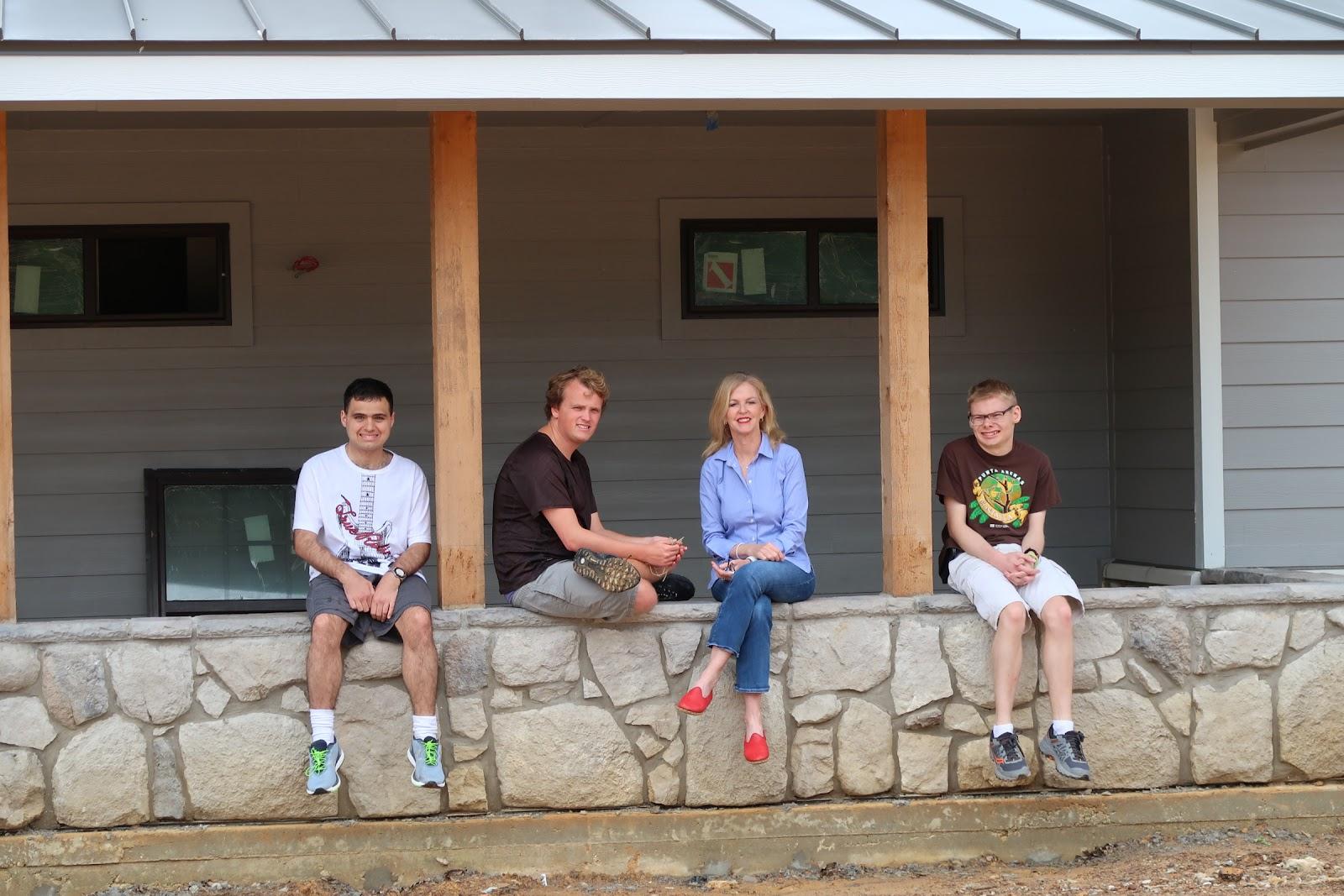 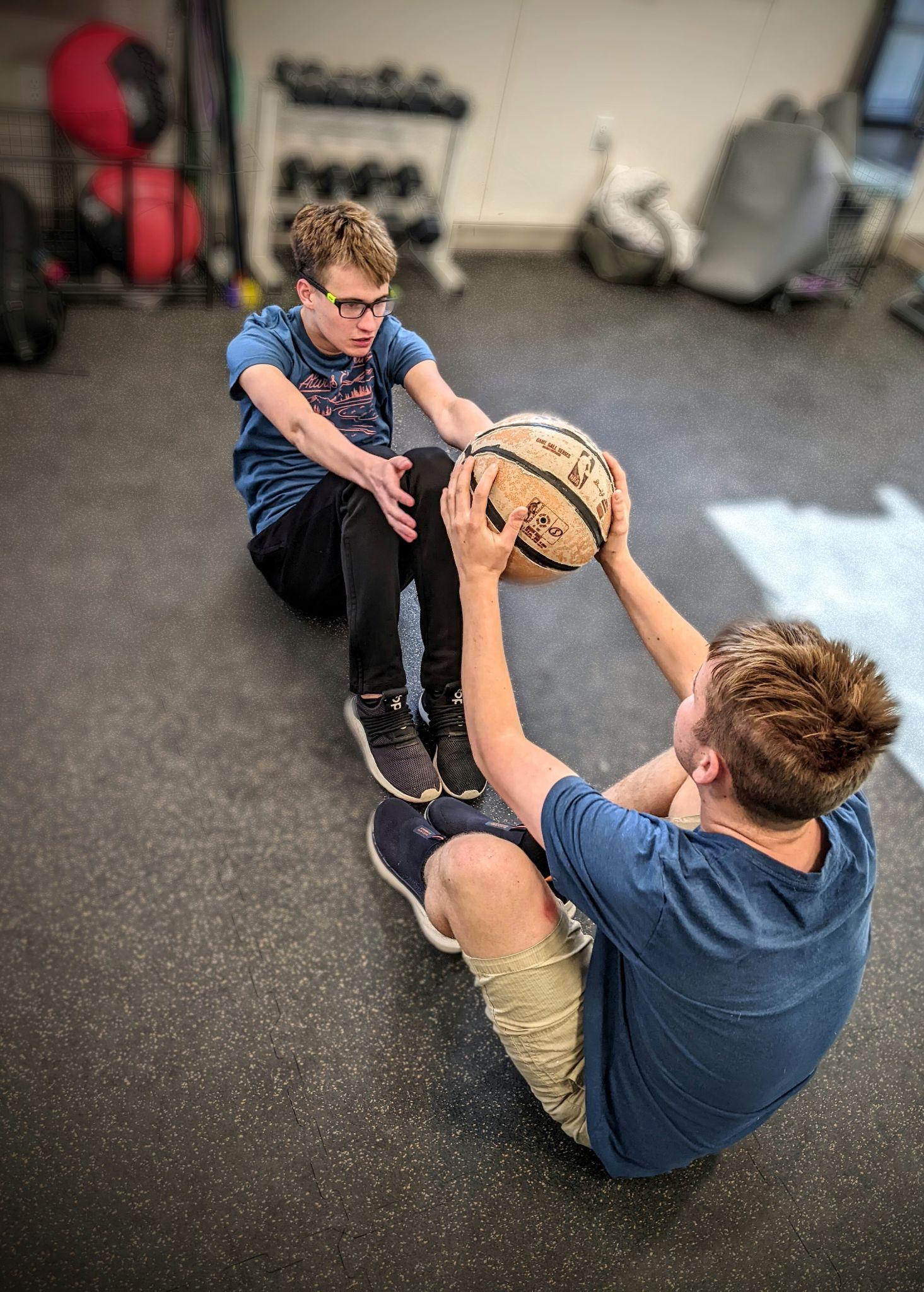 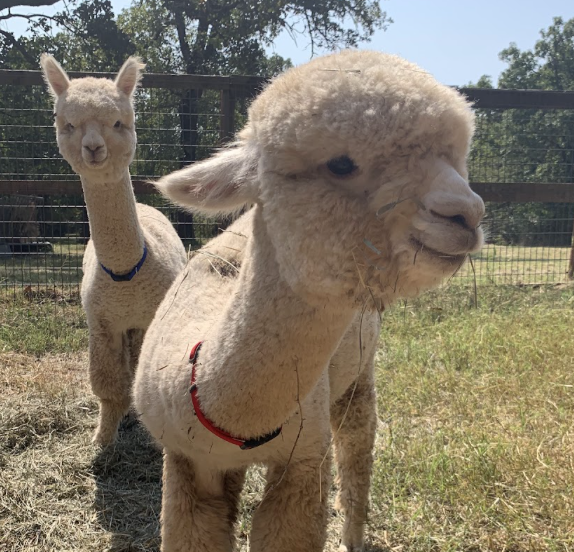 [Speaker Notes: We are editing our mission statement to include our staff our goal of being a culture-keeper .]
29 Acres Mission Statement
29 Acres was founded by a group of families who share a similar need: Finding quality programming and safe housing for their young adults with autism in North Texas.
[Speaker Notes: We are editing our mission statement to include our staff our goal of being a culture-keeper .]
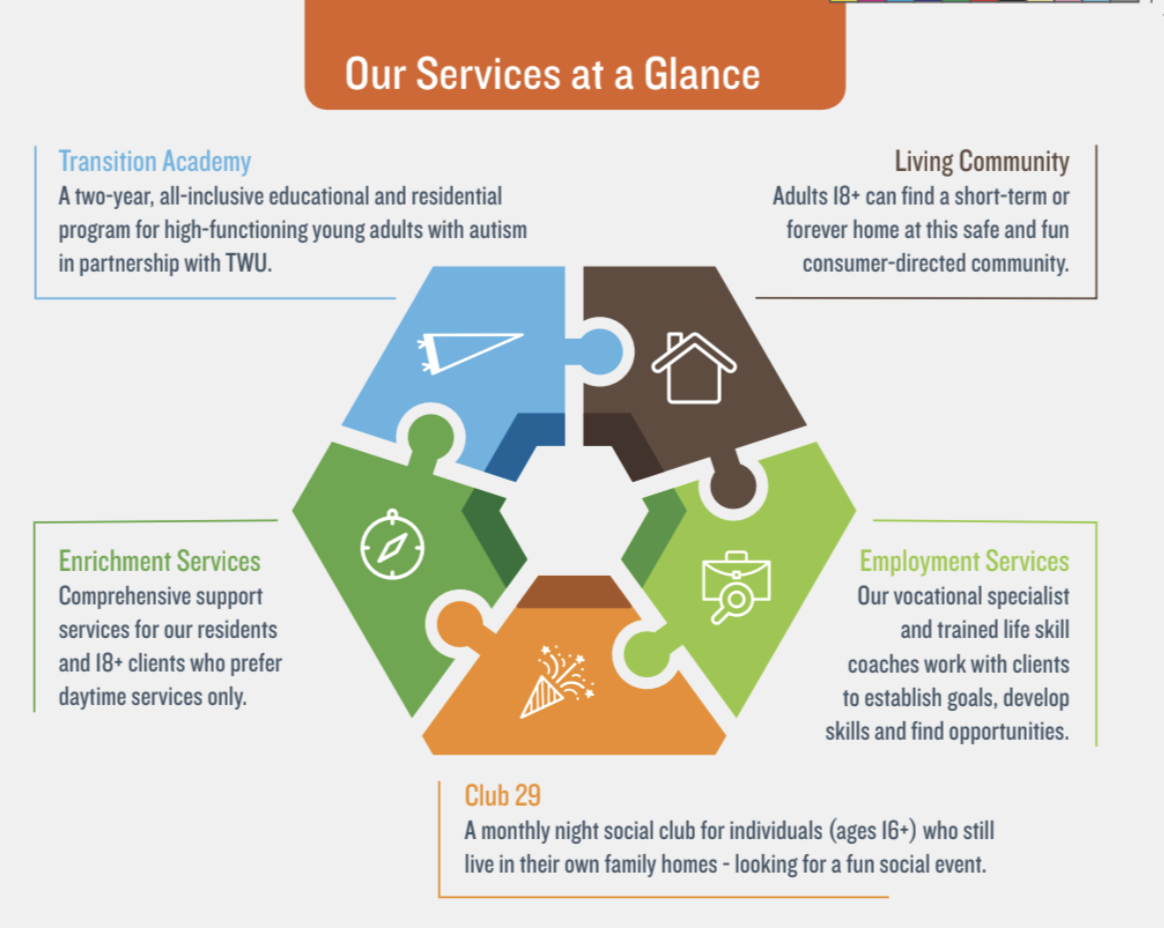 Separation
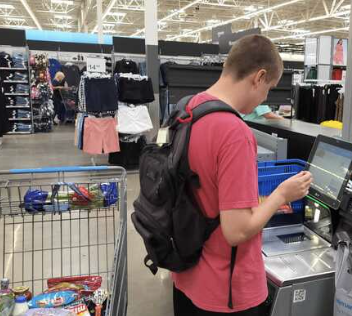 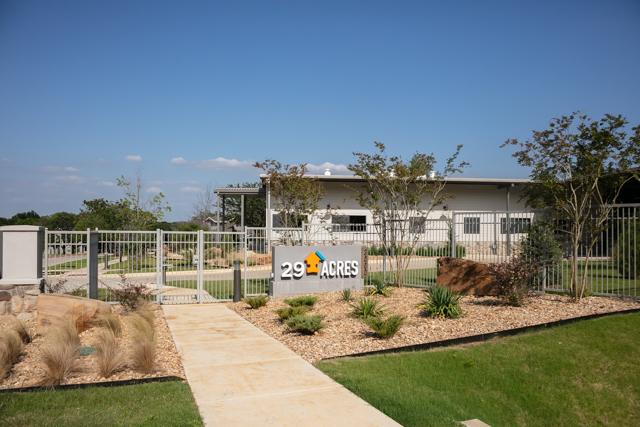 Real Estate
Support Services
Real estate and support services are two separate non profit organizations
Consumer-directed (resident chooses provider) 
Person directed choice
Capture state funding for LTSS
[Speaker Notes: To align with person directed choice
To be able to capture state funding for LTSS which would not be available to our clients with other models such as assisted living]
29 Acres Timeline
Who we support
Enrichment Services (Our LTSS)
We remain committed to providing high quality support to all support level needs 
We meet each client where they are at with staffing  (1:1 staffing support needs and require 24/7 oversight and others who have lower support needs and to whom we provide drop-in support only)
We have found that our support services are best directed by BCBAs
Life plans are directed by the individuals and their circles of support team and are community centered. 
Residential support (Cross Roads) and day time support services (Cross Roads and Dallas) 
Employment Services 
Available to residents and clients still living in their family homes
 Services though Texas Workforce Commission
Transition Academy
Started our 6th year of Transition Academy August 2023
Start 14 students each year 
Live off 29 Acres campus 
Partnership with Texas Woman's University
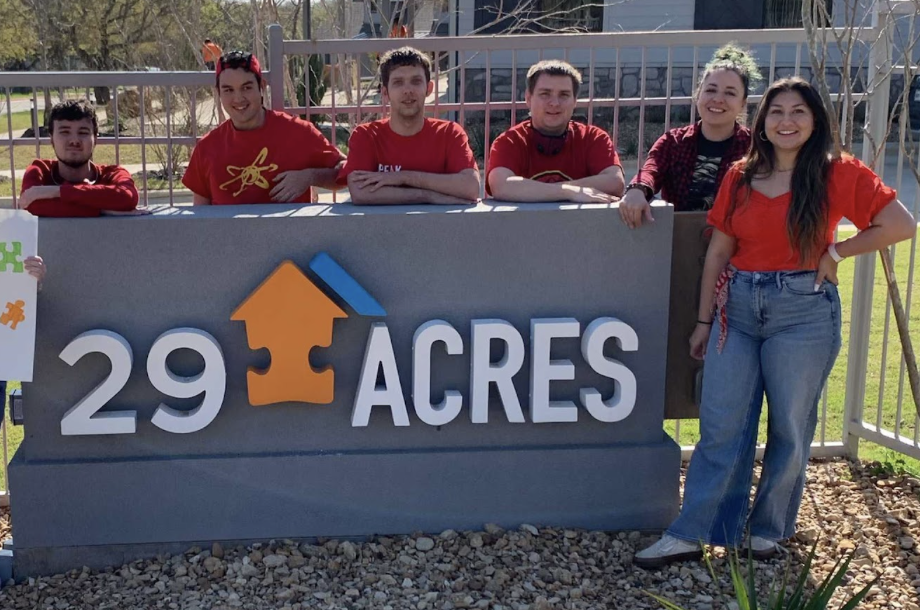 [Speaker Notes: Enrichment support services (our LTSS) from 29 Acres are optional. Residents can use other providers. 
We currently support roughly 100 clients with our LTSS. 
We remain committed to providing high quality support to all support level needs 
We have individuals who choose us to provide their support services that have 1:1 staffing support needs and require 24/7 oversight and others who have lower support needs and to whom we provide drop-in support only.  We meet each resident and client where they are.  5 of our houses have overnight staffing and 5 do not require overnight support. About 1/3 of our residents have high support level needs, ⅓ have drop-in support and the other ⅓ have support needs that fall in-between the two.
We have found that our support services are best directed by BCBA’s 
Life plans are directed by the individuals and their circles of support team and are community centered. ( residents have access to all of their chosen communities) 
29 Acres also provides employment services through TWC
We also offer day only support services to clients not ready to move out of their family homes in both Dallas and Denton. 
Finally, we are in our 6th year of our residential transition academy and admit 14 new students each year.]
The Growth
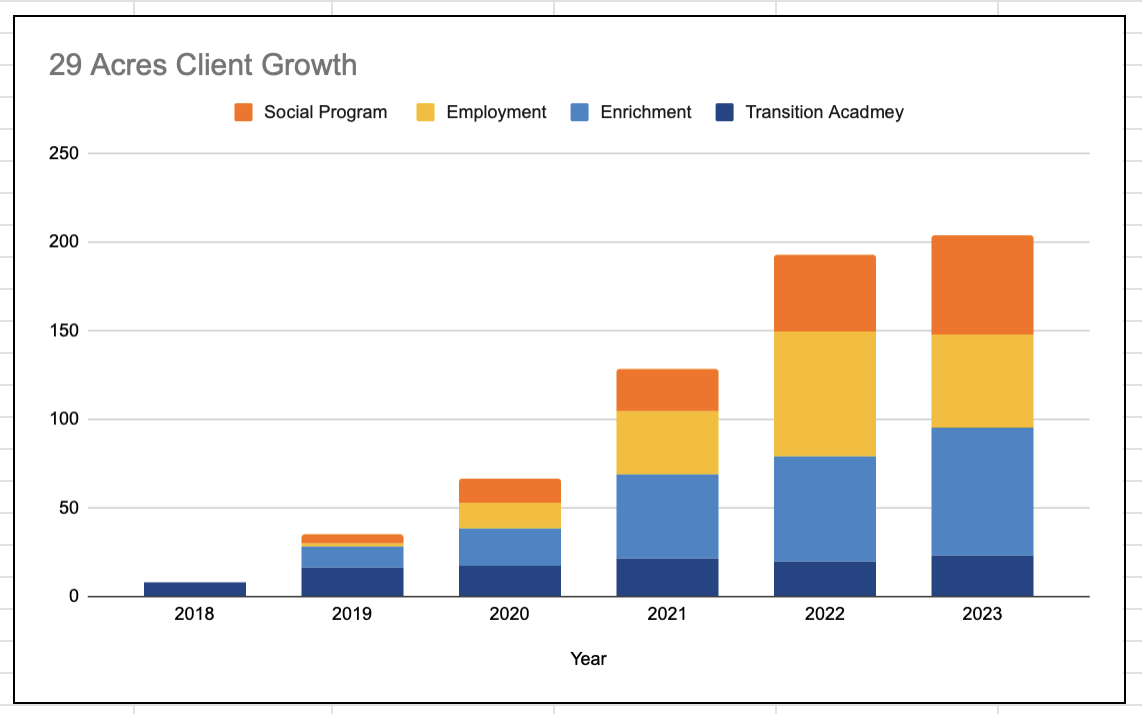 29 Acres Real Estate
29 Acres Real Estate - Overview
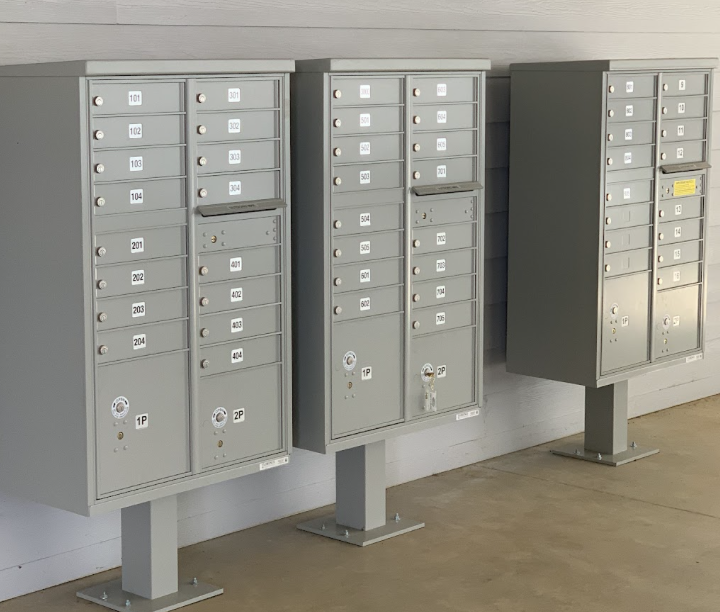 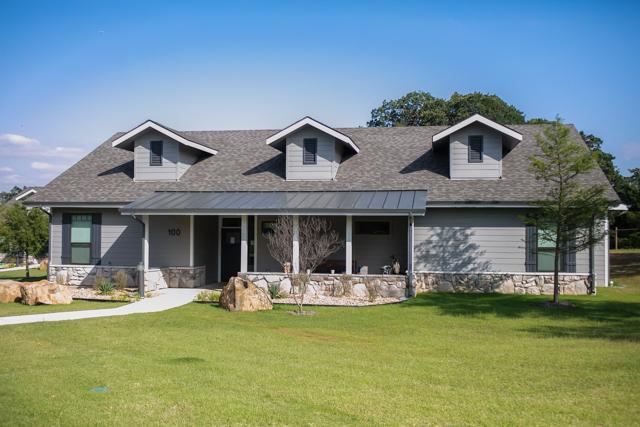 44 living opportunities 

10 houses with 3 different floor plans 

Sized between 2800 sq ft - 3200 sq ft

Parking for residents who drive in front of houses

Centralized private mailbox space
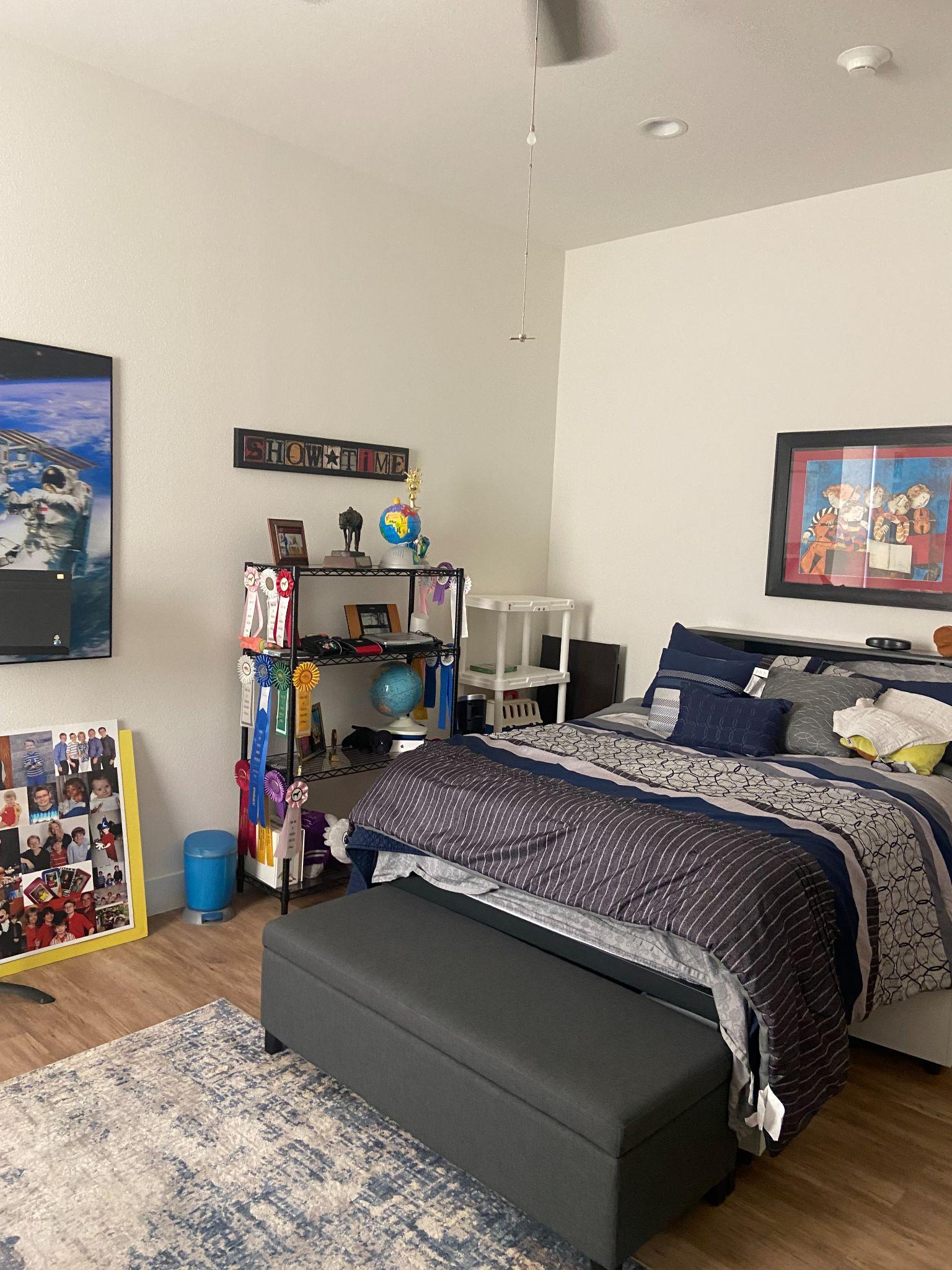 [Speaker Notes: We currently have 44 opportunities and currently 42 individuals living at 29 Acres.

Describe the community: 
10 houses 6 are 3200 sq ft  open floor plan private vs. semi-private spaces and shared spaces. Back and front porches. 4,  2 stories- a little smaller (2800) : 


Originally meant for TA housing, but we needed the space for long term living opportunities.  TA is now completely houses off this property. Maybe describe amenities with bullet points. and insert pics 

Mention that Parking for residents who drive is in front of houses.]
29 Acres Real Estate - Floor Plan
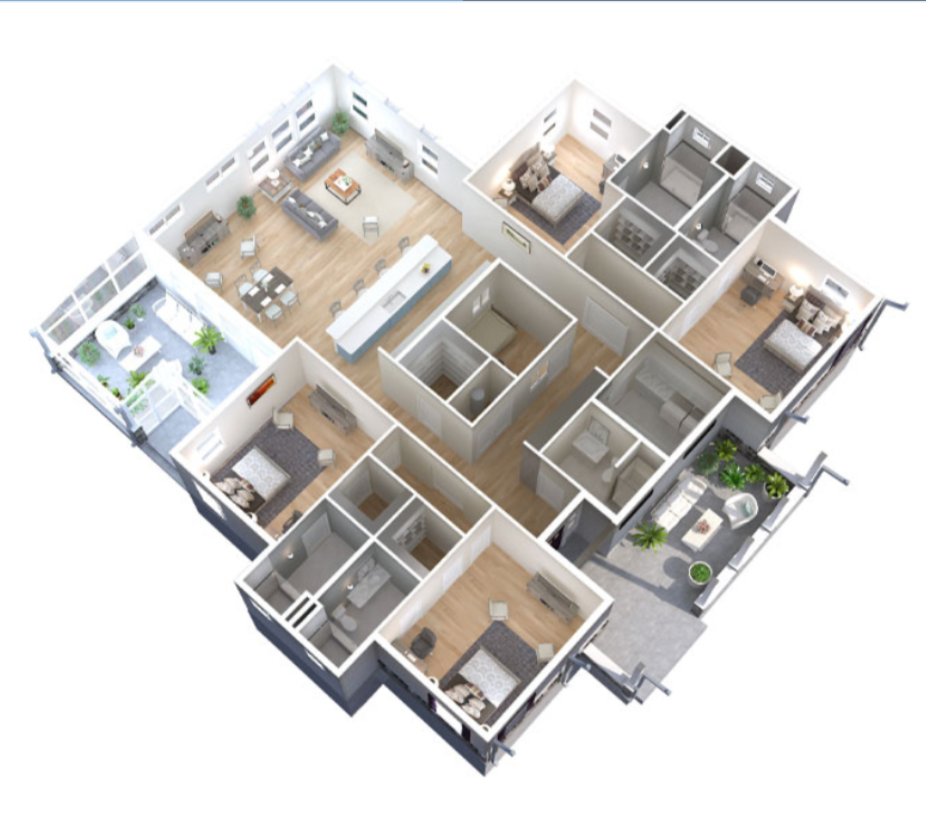 Open floor plan with semi-private spaces and shared spaces

Private bedroom and bathroom with locks 

Screened in back patio space 

Opened living and kitchen space

29 Acres provided furniture, decor and stocked kitchen 

Clients decorate private space how they would like
[Speaker Notes: We currently have 44 opportunities and currently 42 individuals living at 29 Acres.

Describe the community: 
10 houses 6 are 3200 sq ft  open floor plan private vs. semi-private spaces and shared spaces. Back and front porches. 4,  2 stories- a little smaller (2800) : 


Originally meant for TA housing, but we needed the space for long term living opportunities.  TA is now completely houses off this property. Maybe describe amenities with bullet points. and insert pics 

Mention that Parking for residents who drive is in front of houses.]
29 Acres - On Site Amenities
Community Center 
Workout Room 
Multi-purpose game room 
Teaching commercial kitchen 

Outdoor Space
Garden 
Pool / hot tub
Eatery  
Walk/ bike trail 
Animals 

Property Team 
Onsite property and overnight security team 
Nights and weekends event calendar
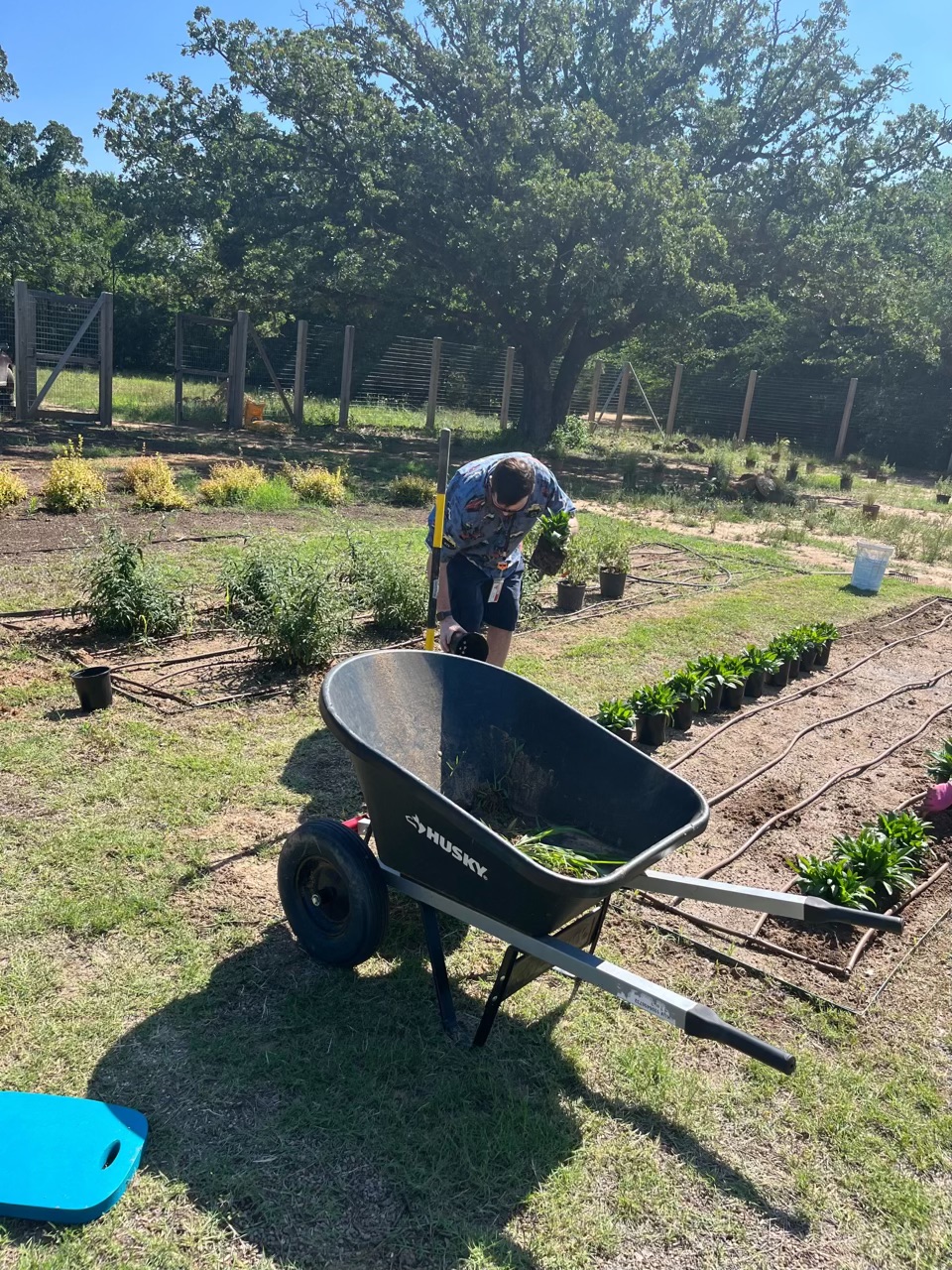 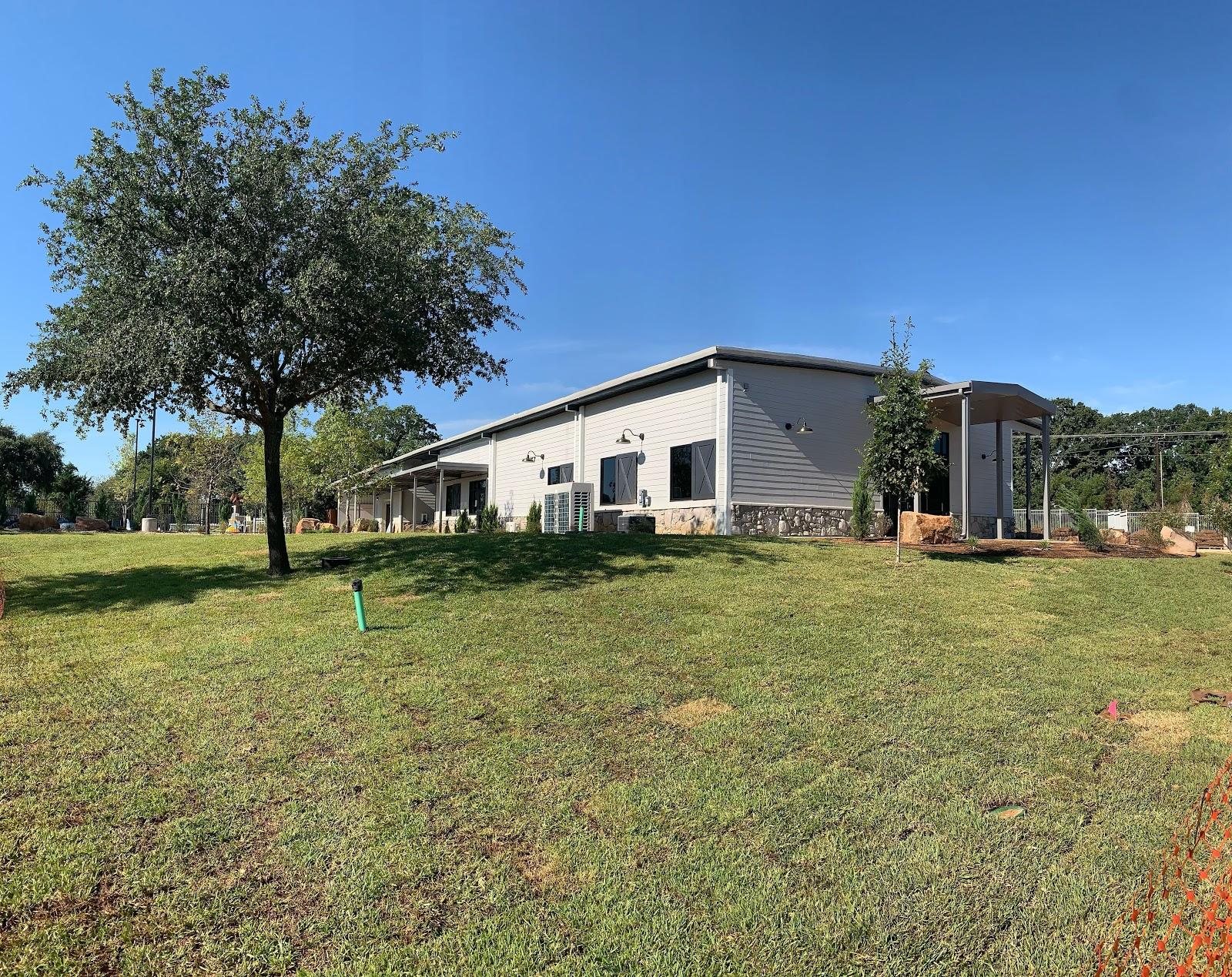 29 Acres Real Estate - Community Center
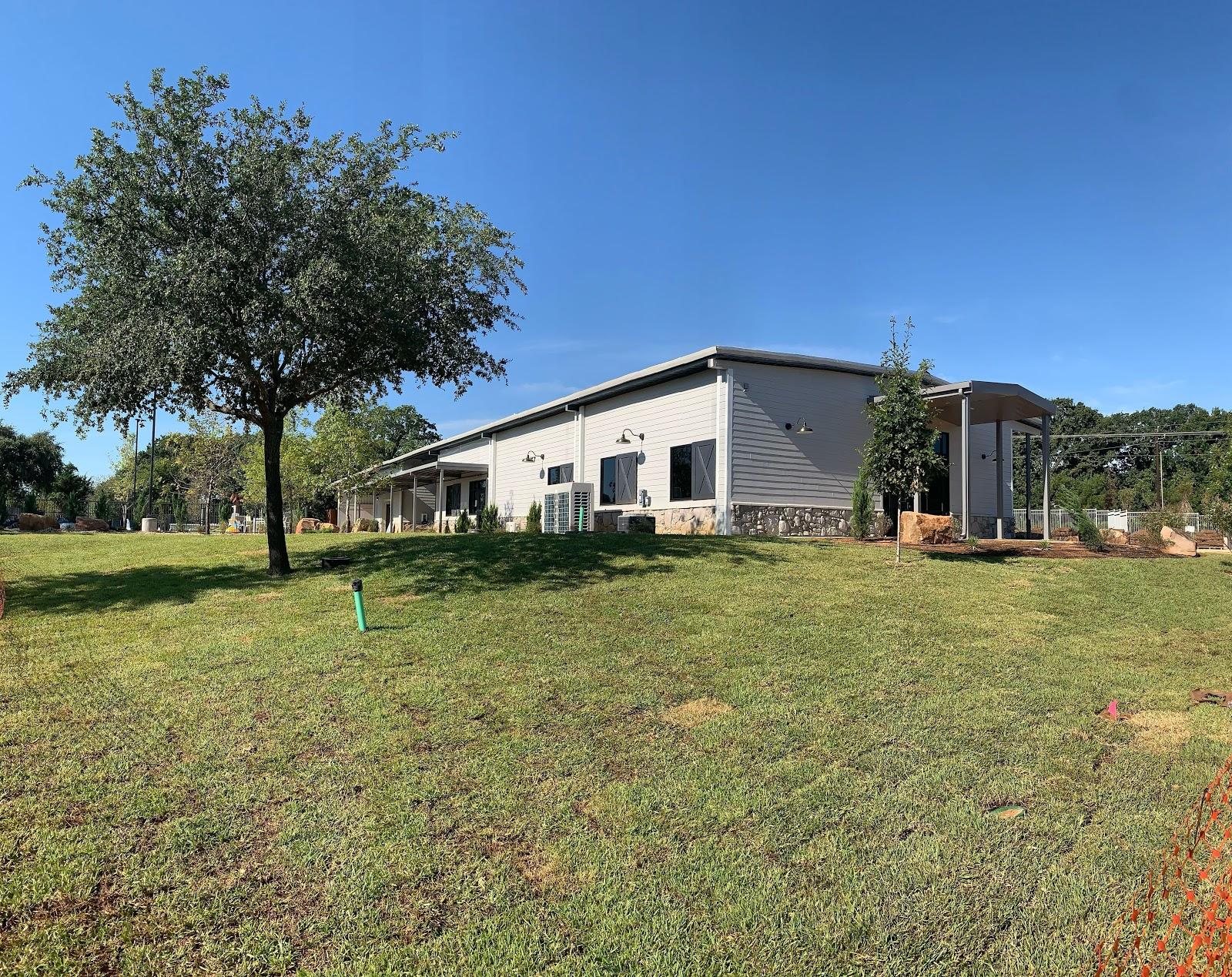 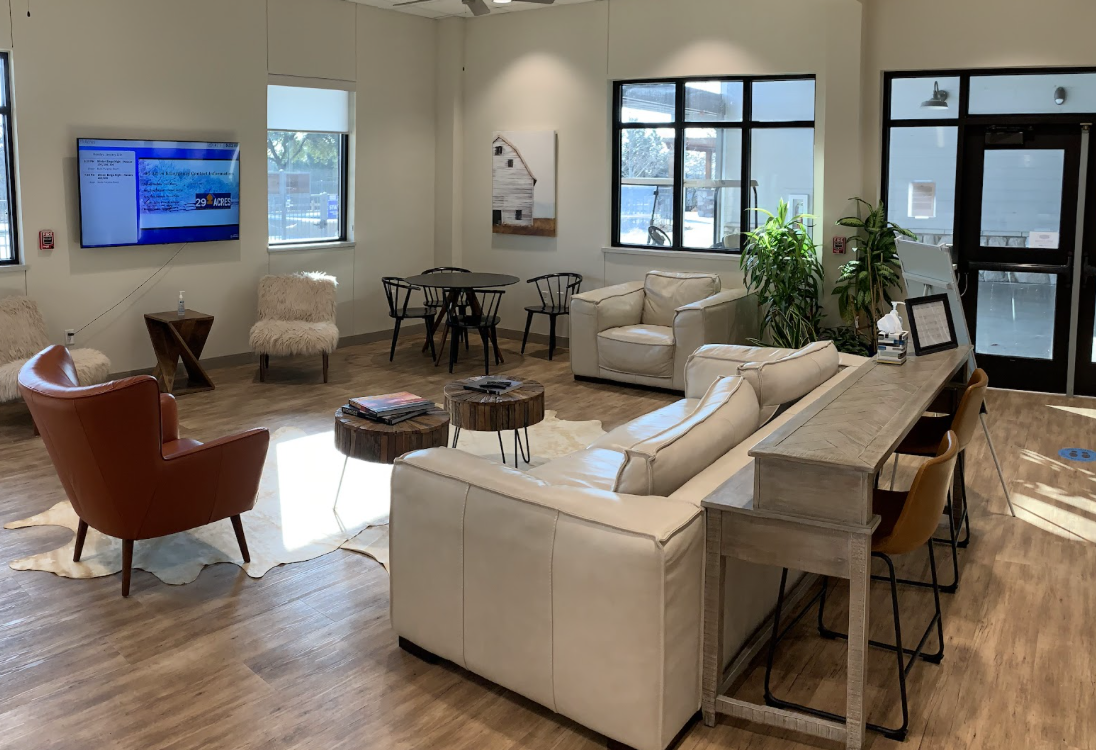 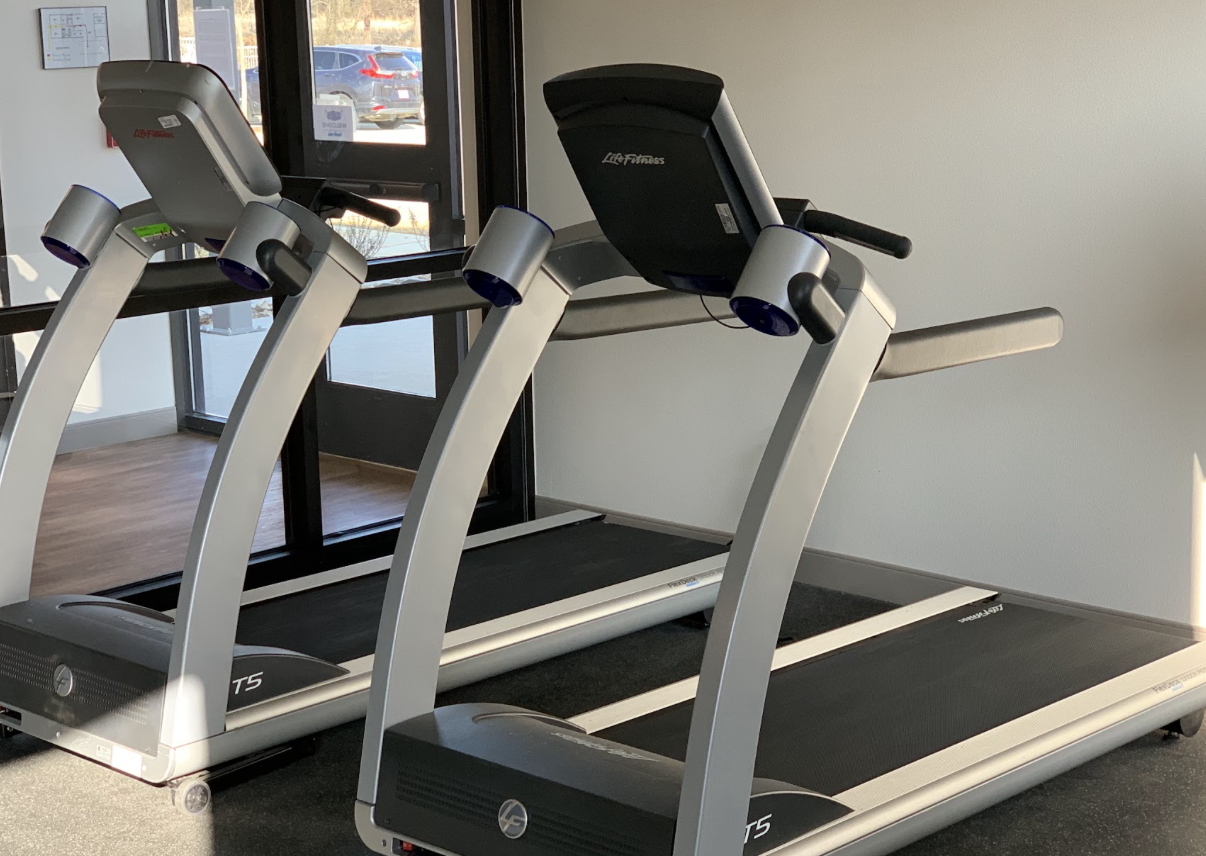 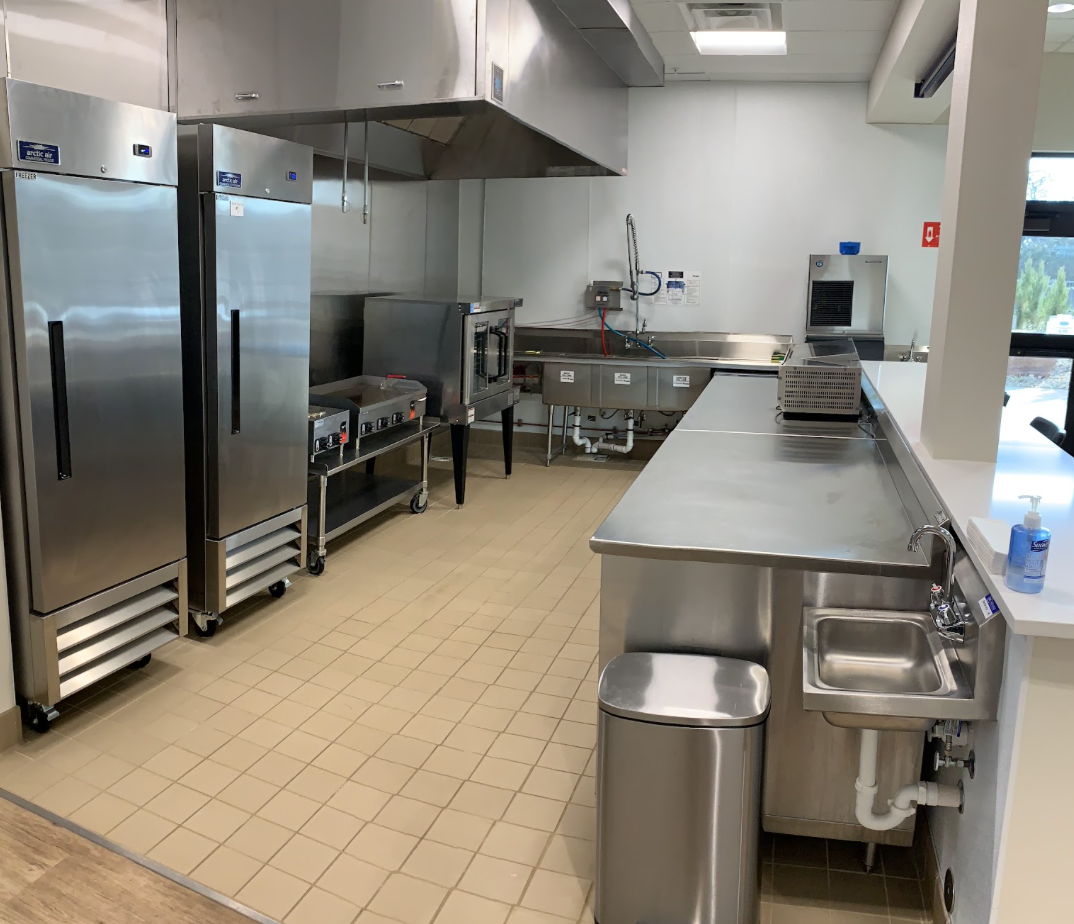 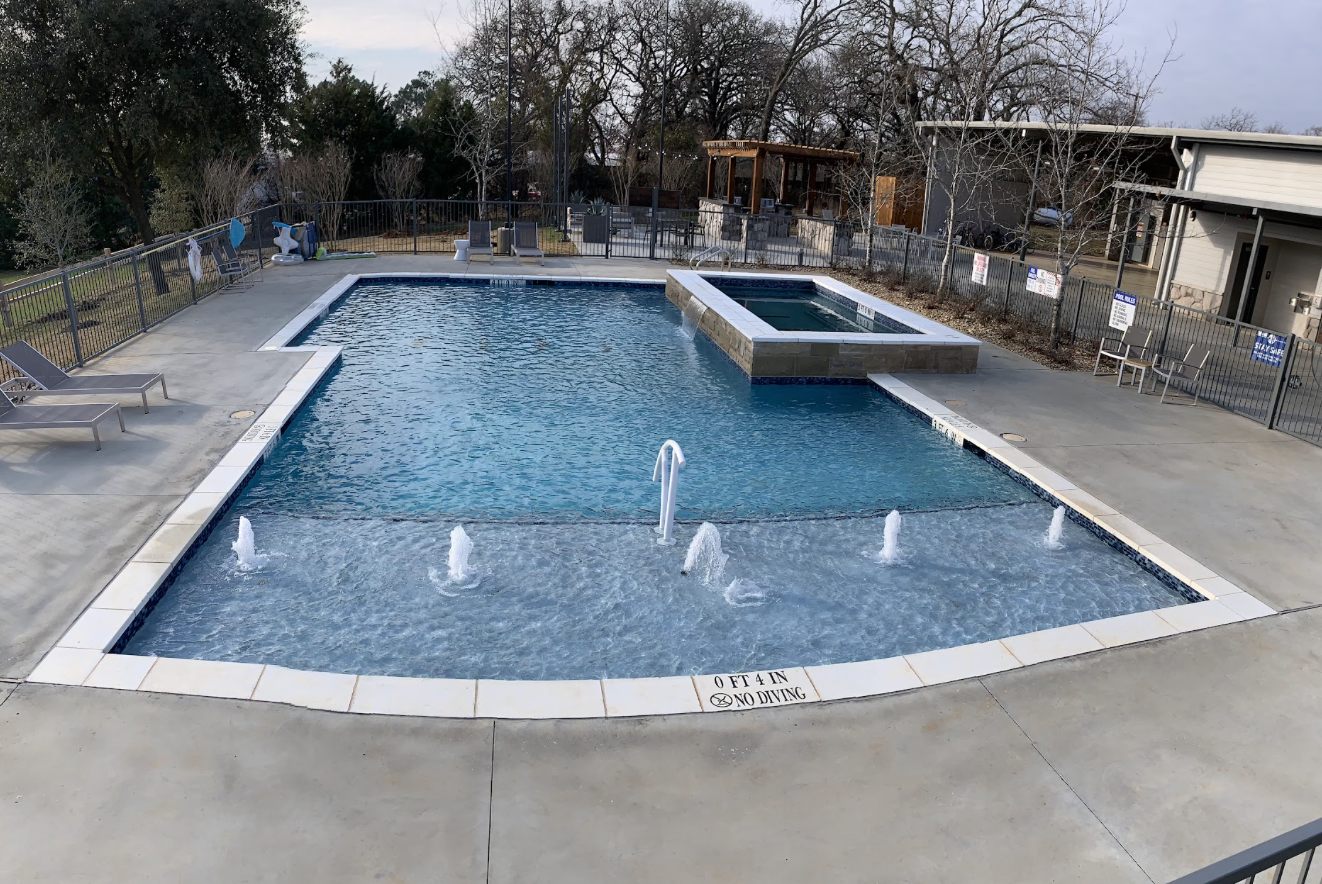 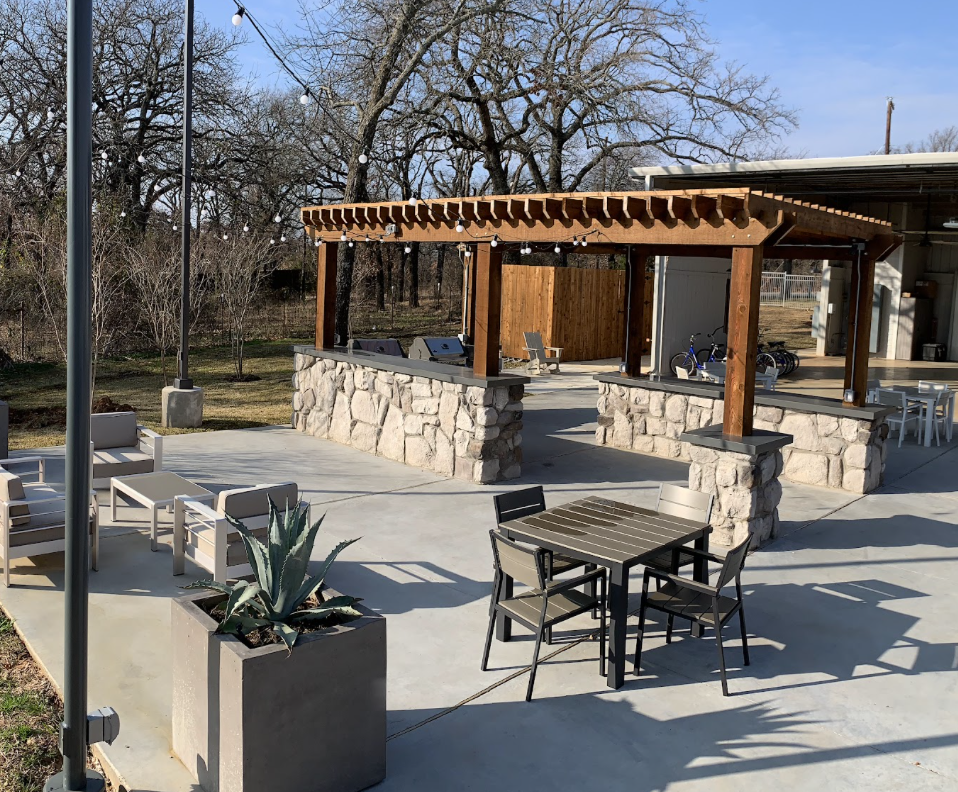 Why this location?
Location
Land
Located in Cross Roads, TX
Near two large major universities (UNT/ TWU)
10 minutes away from major cities (Denton & Frisco) that provide clients opportunities
Land is cheaper on outer edge of DFW 
Country like feeling that is  very beautiful and nature based
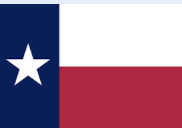 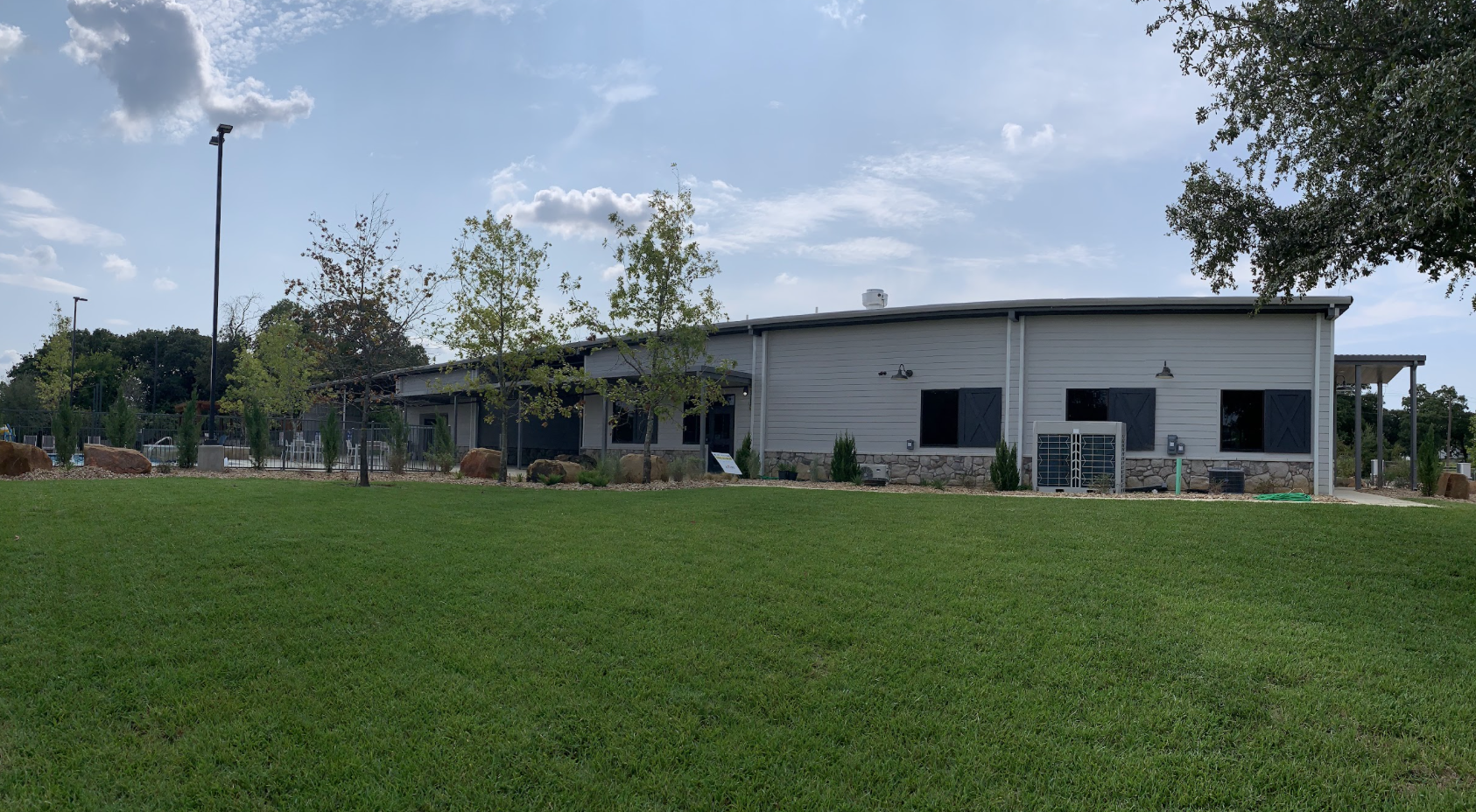 [Speaker Notes: Land was cheaper on the outer edge of the DFW metroplex
We are juxtaposed to two,  4 year public universities (UNT/TWU) that provide a rich source of staffing, educational and recreational opportunities for our clients.
Cross Roads is unique in that the property itself feels “country-like” but we are 10 minutes from the universities and cities of Frisco and Denton both of which house a  robust source of employment./social/educational and recreational opportunities available to our clients. 
The property is very beautiful and nature based which are residents and staff seem to like very much]
Things to Consider: Lessons Learned
Raw Land
We started with “almost” raw land. Expanding the water line and pre development work were costly
Limited public transportation, we have found ways to be very creative but it is costly
Transportation
Leadership Team
Invest and build a strong leadership team sooner than later Heavy emphasis on BCBAs
Our  residents moved in during covid and then due to need we built 2 more houses soon thereafter. That was hard.
Pace Yourself
Strive for a company-wide healthy culture: demands a great deal of attention and resources.
Culture Keeper
[Speaker Notes: We started with almost raw land. Ie. we had to enlarge the water line to the property and perform a lot more pre-development work which was costly. Starting the build with a more developed property would have saved money and time.
Transportation: we have limited public transportation which is costly and has forced us to become very creative with our transportation needs. More walkable property would have helped with our transportation needs.
Transportation = expensive (16 cars and a driver) 
Public transportation in DFW is very hard / bad 

Move a little slower-we moved our residents in during covid (everyone wanted to move in as soon as we opened in 7/2020) and then due to need (and a generous donor) we built 2 more houses soon thereafter and those also filled quickly. That was hard. Every house is different based on client’s needs.
Would have invested in and built our current leadership team quicker and sooner.  It’s tough being a startup because you’re very worried about spending money and pulling in enough revenue to make payroll. Plus you’re also learning your way and while we gained much insight from other leaders (like Denise) no two properties or communities are the same and you still have to make it work yourself. 

Support services are far more important than the real estate
Staffing and being a “culture-keeper” is challenging and demands a great deal of attention as well as resources. 
Look for “Culture keeper” (people) company wide approach from the beginning 
 Leadership - BCBAs to direct the program]
Funding the Property
Identify Property
Family Involvement
Bank
Social impact investment from 22 families with the loan later being paid back to families 
Small events at private homes with personal connections/ donors
Remainder of funding mortgaged
Grants were not possible without proof of concept
The property was Identified by founders then donated
[Speaker Notes: The property itself was donated to the organization once identified by the founders 
Seed money for the build was secured through social impact investments from 22 families.. This loan was later paid back to families and all but 1 donated the interest earned back to 29 Acres. 
The rest of the seed money was secured through small events (gatherings in homes, personal connections to donors, etc)
Grants were not possible to secure at that time because we were a young organization and had no proof of concept
The rest of the money for the build was borrowed from the bank]
Funding Sources 
		Utilize Private & Public Partnerships
Some scholarships from fundraising
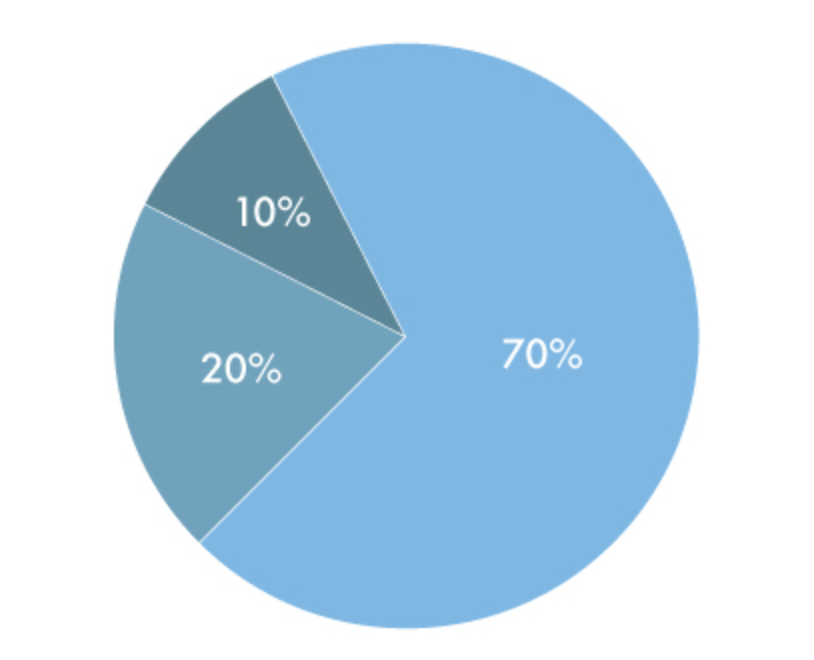 We believe these different revenue streams are necessary long term, especially when supporting individuals with higher support level needs
Private Pay
Some state funding (waivers for LTSS and Texas Workforce Commission for employment)
[Speaker Notes: Utilize private/public partnerships: 
Our revenue streams are private pay and acceptance of some state funding (waivers for LTSS and Texas Workforce Commission for employment). We are a 501C3 and have 2 major fundraising events every year which help to provide partial scholarships based on need. 
We believe these different revenue streams are necessary long term especially when supporting individuals with higher support level needs (it’s so expensive). It also comes with it’s challenges due to inadequate rate reimbursements from the state.]
Reimbursement Rates
Advocacy Work
We have spent the past 2 years working to allow the use of HCBS funding at our intentional community and just got through heightened scrutiny this month.

We are now launching additional advocacy work on rate reimbursements in Texas. Sadly, we are seeing Texas providers  closing  shop due to poor funding on the state level.  Providers can’t staff with current reimbursement rates.
[Speaker Notes: We have spent the past 2 years working to allow the use of HCBS funding at our intentional community and just got through heightened scrutiny this month
Now we are launching advocacy work on rate reimbursements in Texas. Not only is this important for 29 Acres to be able to continue to accept state funding for LTSS,  but we are seeing that Texas providers are closing their shop to Medicaid recipients due to poor funding from the state.   They  can’t staff with current reimbursement rates.   So we have some work to do with rates.]
Thank You!
Morgan McKay, BCBA 
COO
Morgan@29Acres.org


Debra Caudy, MD
Founder / CEO 
Debra@29Acres.org
29 Acres
29acres
29 Acres
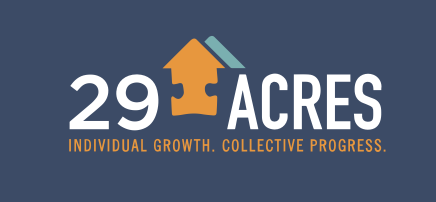 Final Settings Rule
What does it mean?
It’s based on autonomy and choice and includes considerations  regarding ANE.
HCS settings must have all of the following qualities:
Setting supports full access to the community
Ensures individual rights of privacy, dignity and respect, and freedom from coercion and restraint
Optimizes autonomy and independence in making life choices
Facilitates choice regarding services and who provides them

Providers that offer services must make sure services:
Do not discriminate in any way
Provide services in the most integrated setting
Are chosen from a variety of options
Provide opportunities to seek employment and work in competitive integrated settings
Do not isolate individuals from the community
Requirements for Residential Settings:
Individual has a lease 

Has privacy (lockable doors, choice of roommates, and freedom to furnish or decorate the unit)

Control their own schedule including access to food at any time

May have visitors at any time

The setting is physically accessible
Person Centered Planning
Each client has a life plan 
The client is the center of the plan 
The client and/or guardian is the one making the choices 
This document shows what is important to them, what they value, likes/dislikes, how they want help in the community  

At 29 Acres 
Updates are at least 3 times a year at their Circle of Support meeting - to review progress
Staff at 29 Acres is not making choices for clients we are helping them live their very best lives!
Right Restrictions and Modifications
Any modifications of the settings rule requirements (like a camera which would be considered a violation of privacy) must be supported by a specific assessed need and justified in the Person-Centered Support Plan (PCSP), with the following items documented in the plan:
Identify a specific and individualized assessed need
Include a clear description of the condition that is directly proportionate to the specific assessed need
Include established time limits for periodic reviews to determine if the modification is still necessary or can be terminated
Include the informed consent of the individual
Include an assurance that interventions and supports will cause no harm to the individual.
Community integration:
Access to engage in greater community activities for that particular individual- according to personal preference. Individuals (Or their guardians) must be able to control their own schedules and activities.

Ex. If Jon wants to horseback ride and his housemates does not - Jon will go, but his housemates doesn’t have to. 

Everyday clients make choices

The goal is to be out in the greater community as much as possible